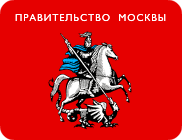 Департамент здравоохранения города Москвы

Государственное бюджетное учреждение здравоохранения «Городская поликлиника №180» Департамента здравоохранения города Москвы
Организация внутреннего контроля качества и безопасности медицинской деятельности в городской поликлинике СЗАО города Москвы
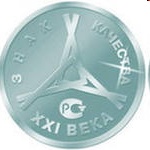 Главный врач, к.м.н. ВЕЧОРКО В.И.
МОСКВА, 29 сентября 2015 г.
Федеральный закон от 21.11.2011г. № 323-ФЗ
«Об основах охраны здоровья граждан в Российской Федерации»

Глава 12. Организация контроля в сфере охраны здоровья
Статья 85
Контроль в сфере охраны здоровья
Контроль качества и безопасности медицинской деятельности
1
Статья 87
Контроль качества и безопасности медицинской деятельности
пути осуществления
формы
соблюдение требований к осуществлению медицинской деятельности, установленных законодательством РФ
ГОСУДАРСТВЕННЫЙ КОНТРОЛЬ
определение показателей качества деятельности медицинских организаций
ВЕДОМСТВЕННЫЙ
КОНТРОЛЬ
соблюдение объема, сроков и условий оказания медицинской помощи, контроль качества медицинской помощи ФОМС и СМО в соответствии с законодательством РФ об ОМС
создание системы оценки деятельности медицинских работников, участвующих в оказании медицинских услуг
ВНУТРЕННИЙ
КОНТРОЛЬ
создание информационных систем в сфере здравоохранения, обеспечивающих в том числе персонифицированный учет при осуществлении медицинской деятельности
2
Нормативные документы:
Федеральный закон от 21.11.2011 г. N 323-ФЗ (ред. от 13.07.2015 г.) «Об основах охраны здоровья граждан в Российской Федерации».
Приказ МЗ РФ от 21.12.2012 г. №1340н «Об утверждении порядка организации и проведения ведомственного контроля качества и безопасности медицинской деятельности».
Приказ Департамента здравоохранения г. Москвы от 31.12.2013 г. №1350 «Об организации ведомственного контроля качества и безопасности медицинской деятельности».
Приказ Департамента здравоохранения г. Москвы от 16.08.2013 г. N 820 «О совершенствовании организации внутреннего контроля качества и безопасности медицинской деятельности в медицинских организациях государственной системы здравоохранения города Москвы».
Приказ главного врача ГБУ «ГП №180 ДЗМ» №332 от 05.06.2015 г.  «О внесении изменений в приказ Главного врача №14 от 12.01.2015 г. «Об организации внутреннего контроля качества и безопасности медицинской деятельности в ГБУ «ГП №180 ДЗМ»».
3
Качество 
медицинской помощи
Качество 
процесса
Качество 
результата
Качество 
структуры
Качество медицинской деятельности
Триада Донабедиана
Качество организации
медицинской помощи
Цель проведения внутреннего контроля качества –
обеспечение прав пациента на получение необходимого объема и надлежащего качества медицинской помощи в ГБУ«ГП №180 ДЗМ».
Механизмы обеспечения 
качества медицинской помощи:
1. Меры материально-технического характера.
2. Обучение персонала.
3. Экономическое стимулирование.
Задачи внутреннего контроля качества:
1) Выявление дефектов в организации лечебно-диагностического процесса, причины, повлекшие за собой снижение качества медицинской помощи.
2) Проведение мероприятий, направленных на предупреждение возникновения дефектов в организации и оказании медицинской помощи.
3) Повышение эффективности использования ресурсов ГБУ «ГП№180 ДЗМ».
4) Предупреждение и выявление нарушений требований безопасности условий труда.
6
Контроль качества в ГБУ «ГП №180 ДЗМ»
I-уровень:
   Заведующие терапевтическим, неврологическим, офтальмологическим, урологическим, оториноларингологическим, хирургическим отделением и другими.
Задачи: текущий контроль качества оформления медицинской документации, соблюдения утвержденных федеральных стандартов обследования и лечения пациентов, учитывая не только их соблюдение, но и наличие обоснованности превышения стандартов, контроль за рациональным назначением лекарственных препаратов, в том числе льготной категории граждан, полноты и качества диспансерного обследования и последующего активного наблюдения лиц с хроническими заболеваниями и факторами риска их развития, обоснованности госпитализаций, соблюдения реабилитационного периода ведения пациентов и другие виды контроля с учетом профиля оказания медицинской помощи.
II-уровень:
 Заместитель главного врача по медицинской части, заместитель главного врача по КЭР, заместители главного врача – заведующие филиалами, заместитель главного врача по терапии.
Задачи: выборочный контроль качества медицинской помощи, текущий и по законченным случаям по медицинской документации, а также при личном осмотре пациентов; решение сложных клинико-экспертных вопросов; анализ ошибок; анализ расхождения экспертных решений; анализ работы структурных подразделений по качественным показателям; выявление нарушений и дефектов медицинских и организационных технологий; контроль за организацией санитарно-эпидемиологического режима; контроль за назначением лекарственных препаратов; изучение удовлетворенности пациентов, их взаимодействия с системой здравоохранения.
III-уровень:
   Врачебная комиссия
Задачи: принятие решений по вопросам профилактики, диагностики, лечения, медицинской реабилитации и санаторно-курортного лечения граждан в наиболее сложных и конфликтных ситуациях, требующих комиссионного рассмотрения.
7
КОНТРОЛЬ КАЧЕСТВА
оценивается
Соблюдение стандартов и порядков медицинской помощи
Обеспечение санитарно- эпидемиологического режима
Профилактика ятрогенных осложнений
Своевременность эффективность и безопасность оказания медицинской помощи
Оптимальность выбора медицинских технологий с учетом минимизации риска их применения
ФОРМЫ КОНТРОЛЯ КАЧЕСТВА
Текущий контроль качества
(I-уровень)
Ретроспективный контроль качества
(II и III уровни)
Заключительный контроль качества
(II и III уровни)
Критерии контроля качества:
критерий своевременности оказания медицинской помощи - отражает своевременность оказанной медицинской помощи объективным потребностям конкретного пациента;
критерий объемов оказания медицинской помощи - отражает соответствие объемов оказанной медицинской помощи объективным потребностям конкретного пациента;
критерий преемственности оказания медицинской помощи - отражает соблюдение преемственности при оказании медицинской помощи подразделениями (отделениями; медицинскими работниками) медицинской организации;
критерий соблюдения медицинских технологий - отражает соблюдение медицинскими работниками зарегистрированных медицинских технологий при их назначении и непосредственно в процессе оказания медицинской помощи;
критерий безопасности оказания медицинской помощи - отражает оптимальность выбора медицинских технологий при оказании медицинской помощи, с учетом минимизации риска их применения для конкретного пациента, принятие, в случае необходимости, адекватных мер профилактики ятрогенных осложнений, а также соблюдение в подразделениях (отделениях) правил хранения и применения лекарственных препаратов и расходных материалов;
критерий эффективности оказания медицинской помощи - отражает достижение целевых результатов оказания медицинской помощи конкретному пациенту;
критерии качества медицинской помощи используются ответственными лицами за проведение контроля при оценке каждой составляющей конкретного случая оказания медицинской помощи.
10
Анализ контроля качества медицинской помощи
11
Итоги контроля качества
организационные мероприятия - проведение совещаний, конференций, инструктажей, издание приказов, инструкций, регламентов, совершенствование организационных технологий оказания медицинской помощи, административные обходы, административные дежурства в вечерние часы, выходные и праздничные дни, работа врачебных подкомиссий (ЛКК, КИЛИ, ЭВН, лекарственного обеспечения) и другие;
образовательные мероприятия - проведение клинических разборов, патологоанатомических конференций, направление медицинских работников на повышение квалификации (в том числе внеплановое), научно-практические конференции, обеспечение медицинских работников современной медицинской литературой (в том числе через Интернет) и другие;
дисциплинарные мероприятия - применение дисциплинарных взысканий в соответствии с Трудовым кодексом Российской Федерации и должностными инструкциями работников;
экономические мероприятия - использование показателей качества медицинской помощи для дифференцированной оплаты труда медицинских работников, контроль за использованием ресурсов;
мероприятия по совершенствованию материально-технической базы, информатизации медицинской организации - проведение ремонтов, обновление оборудования, внедрение информационных систем;
мероприятия по совершенствованию укомплектованности медицинской организации медицинскими работниками - планирование подготовки специалистов, обеспечение преемственности, наставничество.
12
Благодарю за  внимание!